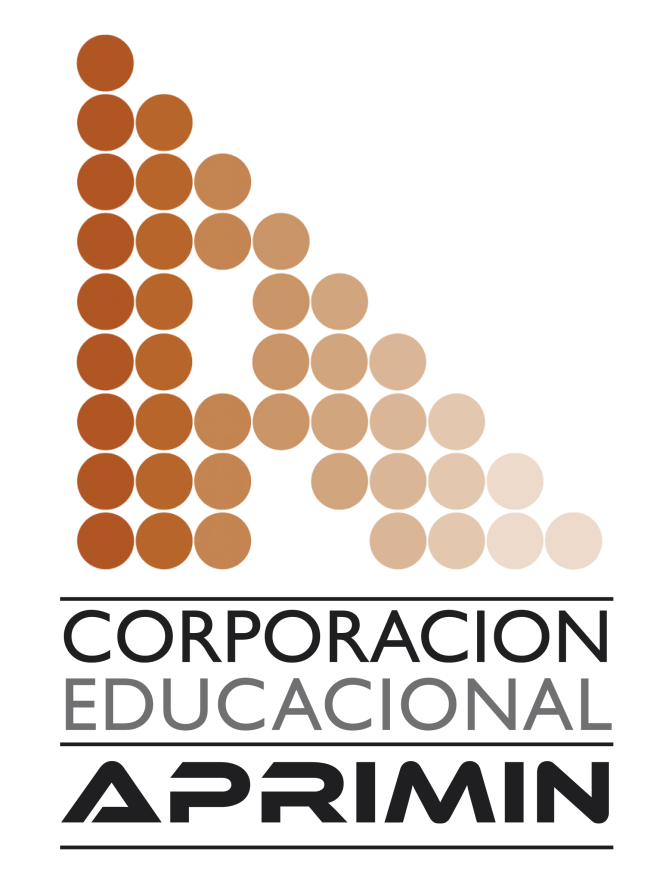 A D O T E C   2 0 1 4
MOB  UNIDAD 2 PPT 6
OLEOHIDRÁULICA 

BÁSICA  2014
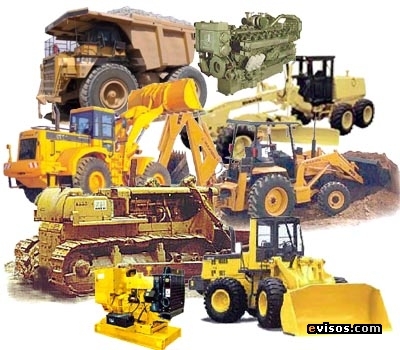 Unidad  2      
Componentes 6
1
OLEOHIDRÁULICA BÁSICA
UNIDAD 2       
COMPONENTES

Objetivo:
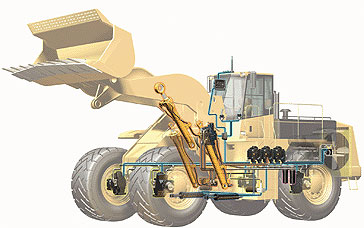 Identificar las secciones que conforman 
un  sistema oleohidráulico básico y sus 
respectivos componentes .
2
OLEOHIDRÁULICA BÁSICA
Unidad 2 - Componentes
Se trabajará en el siguiente orden:
Secciones de un Sistema Oleohidráulico.

Sección de Generación.

Sección de Control.

Sección  Actuadora.

Accesorios.

 Uniones y Conectores.

Fluidos Oleohidráulicos.
3
OLEOHIDRÁULICA BÁSICA
Unidad  2 
COMPONENTES  6

UNIONES  Y
CONECTORES
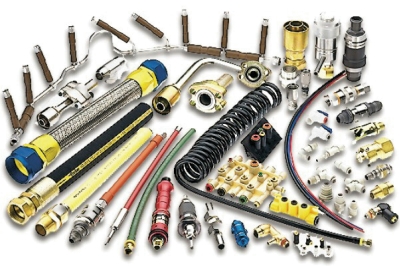 4
OLEOHIDRÁULICA BÁSICA
Objetivo :
Identificar las diferentes uniones y conectores  hidráulicos de un sistema, reconociendo las funciones, características y  usos de los distintos tipos.
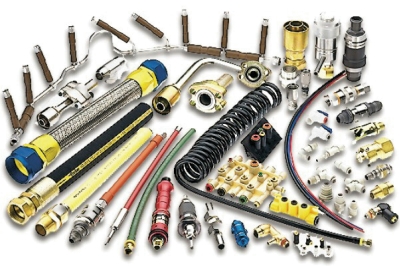 5
OLEOHIDRÁULICA BÁSICA
Para que los distintos componentes de un sistema puedan ejercer sus funciones,  requieren estar interconectados.
Como en el sistema circulatorio 
del cuerpo Humano.
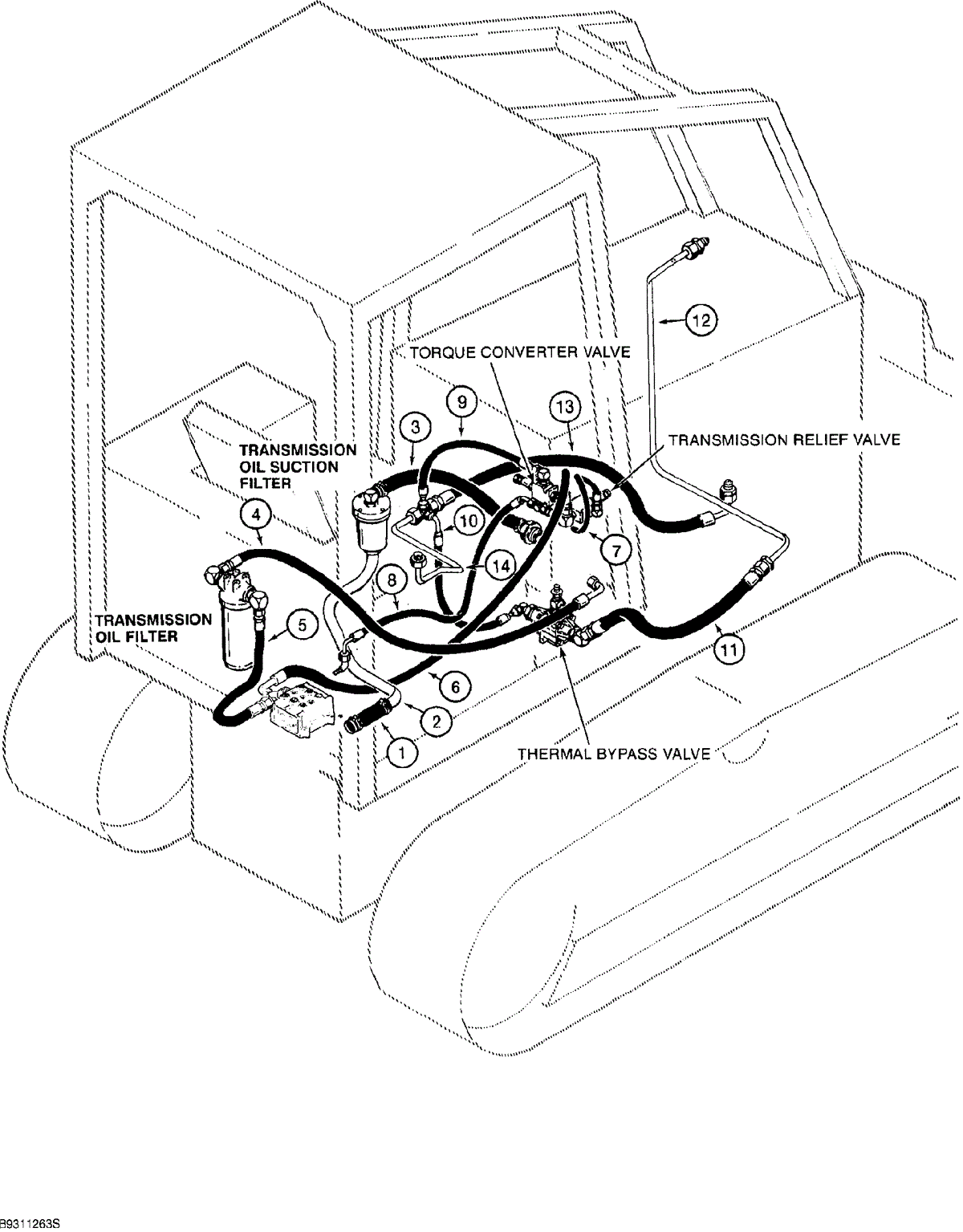 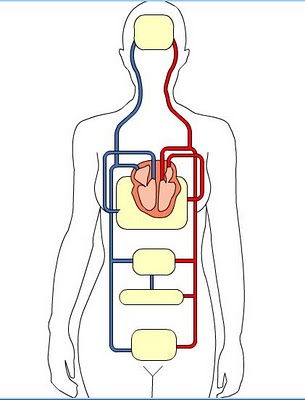 Lo mismo ocurre con el sistema     
  hidráulico de una máquina.
6
OLEOHIDRÁULICA BÁSICA
UNIONES HIDRÁULICAS.
Dentro de las uniones hidráulicas podemos encontrar :
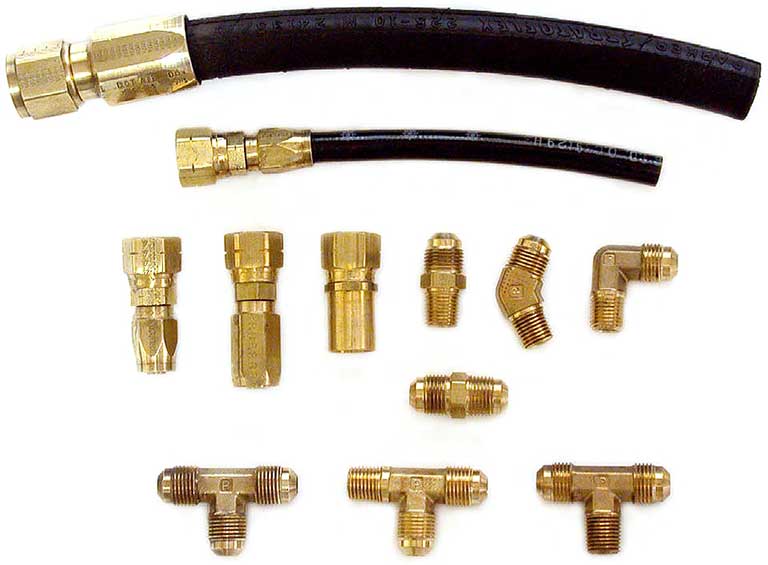 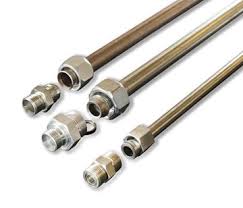 Las Líneas.
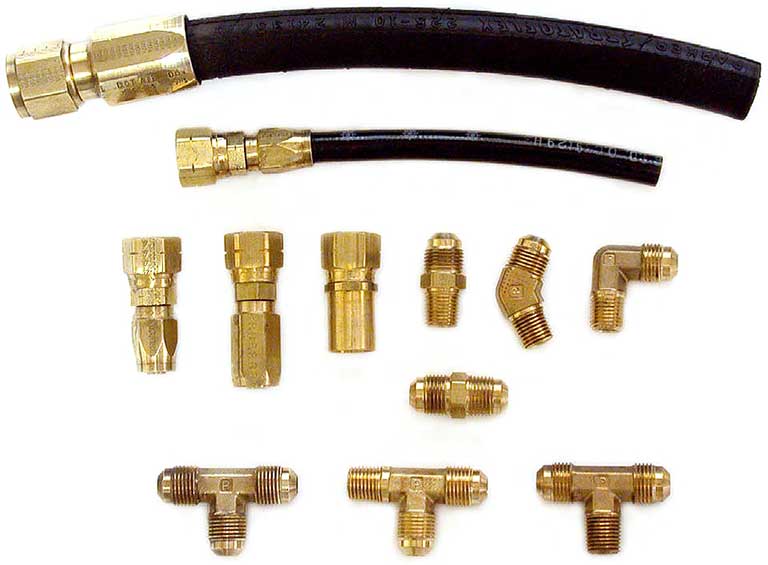 Los Conectores..
NOTA: Las líneas pueden ser mangueras o tuberías y los conectores son la uniones.
7
OLEOHIDRÁULICA BÁSICA
UNIONES HIDRÁULICAS.
Estas uniones permiten mantener la estanqueidad o el sellado necesario para evitar que el fluido presurizado salga del sistema.
Por tratarse  de elementos sencillos y de menor costo, en ocasiones no son considerados muy importantes, sin embargo, ellos soportan la misma presión como el resto de los componentes, y determinan la resistencia del sistema.
8
?
OLEOHIDRÁULICA BÁSICA
UNIONES HIDRÁULICAS.
¿ Qué consecuencia tiene el que una manguera sea muy débil en un sistema?
R: En un sistema hidráulico podemos tener una poderosa bomba hidráulica y un robusto cilindro actuador, pero si lo unimos con una débil manguera hidráulica o un conector  en mal estado, colapsará el sistema.
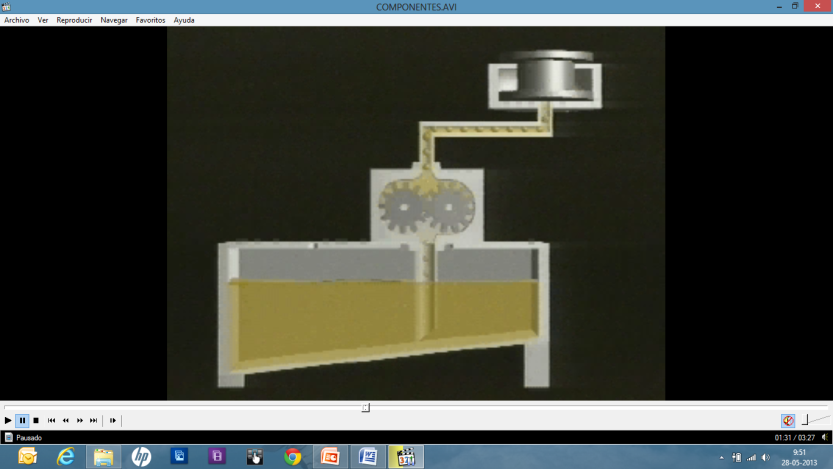 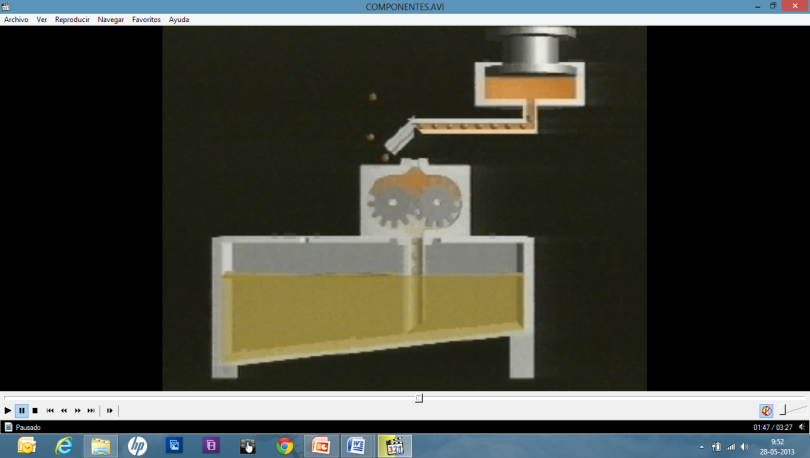 9
OLEOHIDRÁULICA BÁSICA
UNIONES HIDRÁULICAS.
Así como una cadena es tan fuerte como el más débil de sus eslabones, un sistema hidráulico es capaz de soportar tanta presión como el componente más sencillo que lo conforma.
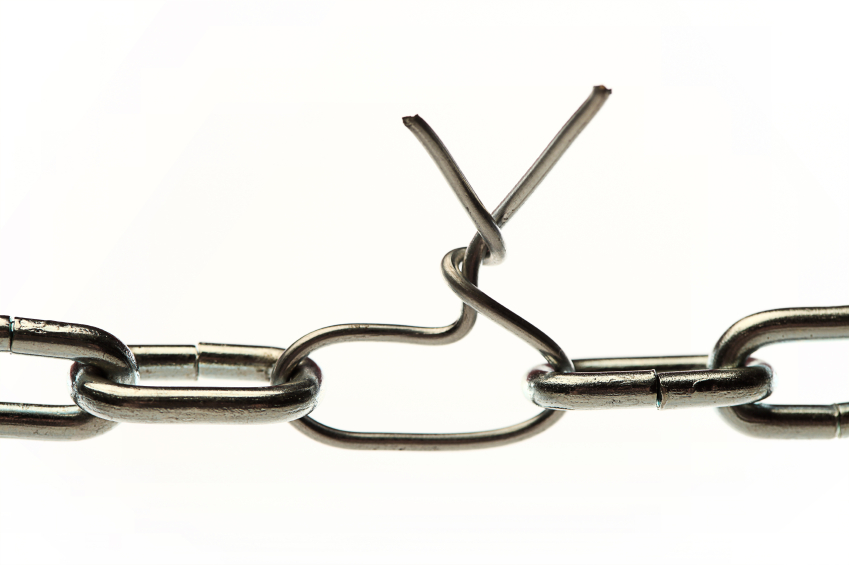 10
OLEOHIDRÁULICA BÁSICA
UNIONES HIDRÁULICAS.
Las uniones son los elementos que conectan los componentes, permitiendo al fluido, estar presente en la totalidad del sistema.
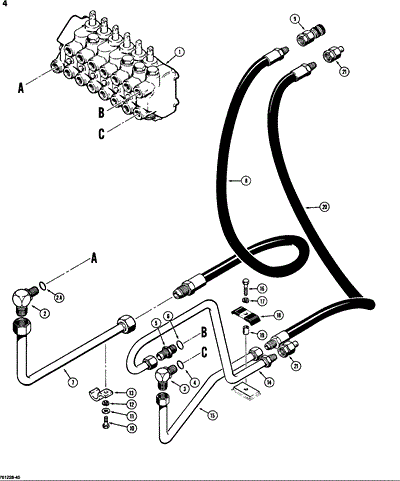 11
OLEOHIDRÁULICA BÁSICA
UNIONES:

A.-   LÍNEAS 
HIDRÁULICAS.
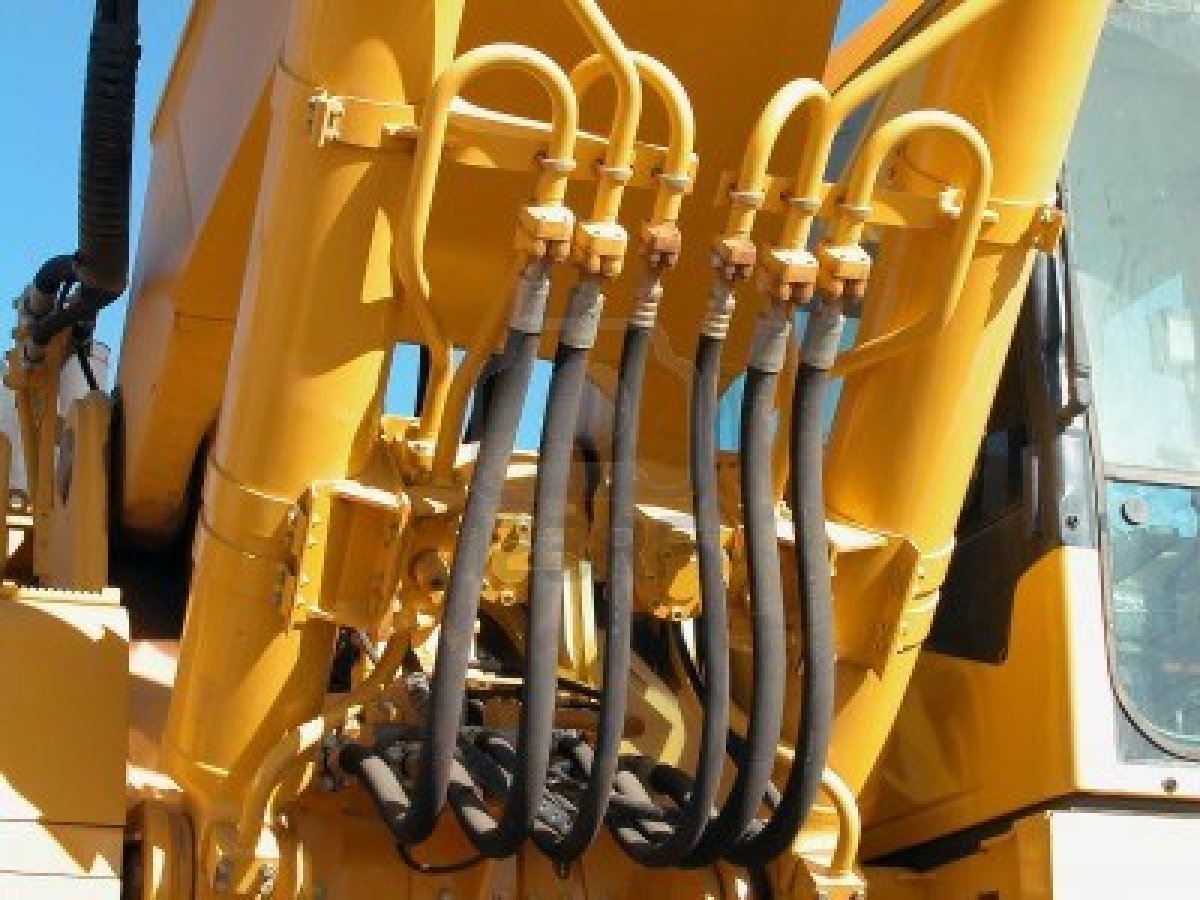 12
?
OLEOHIDRÁULICA BÁSICA
¿Qué cree Ud. que sucederá si se instala una línea hidráulica de un diámetro muy pequeño en un sistema?
La elección de las líneas depende principalmente del caudal, de la presión y de la temperatura de trabajo del fluido hidráulico.
Si la línea hidráulica es  de diámetro insuficiente, estrangula el paso del aceite, lo sobre calienta y causa pérdidas de presión. Por otro lado un diámetro   excesivo puede hacer que resulte débil la presión para los requerimientos del sistema.
13
OLEOHIDRÁULICA BÁSICA
A.- Líneas hidráulicas:
Son las encargadas de suministrar un conducto para que el fluido se desplace a las unidades hidráulicas y regrese al depósito de abastecimiento.
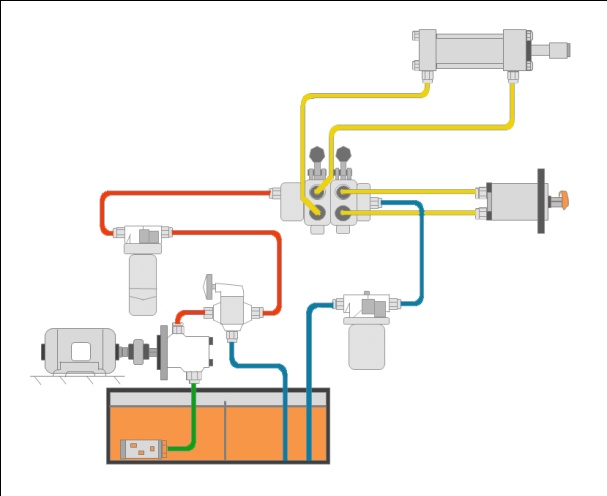 Las  líneas hidráulicas  pueden  ser rígidas o flexibles ya sean tuberías o mangueras respectivamente.
14
OLEOHIDRÁULICA BÁSICA
A.- Líneas hidráulicas:
Tipos. 
a.-  Rígidas  o  Tuberías:
  Construcción.
  Ubicación en el sistema.

   b.-  Flexibles  o  Mangueras:
  Construcción.
  Ubicación en el sistema.
  Conveniencia de utilización.
15
OLEOHIDRÁULICA BÁSICA
TUBERÍAS HIDRÁULICAS.
Un tubería o cañería hidráulica, es una línea hidráulica rígida, generalmente hecha de aleación de aluminio o acero.
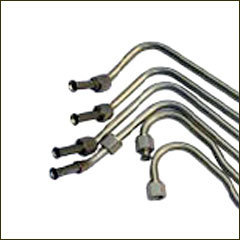 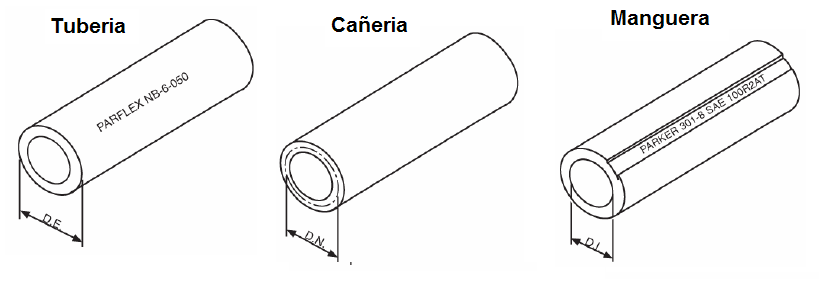 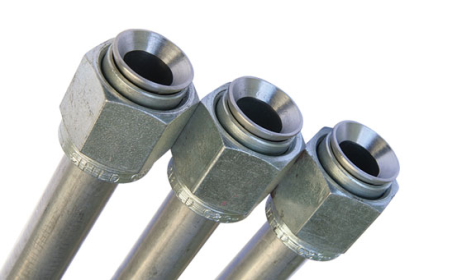 Se identifican según su diámetro exterior.
16
?
OLEOHIDRÁULICA BÁSICA
¿ En qué casos se utilizan las líneas hidráulicas rígidas o tuberías hidráulicas?
Se utilizan para conectar los componentes que no rozan unos con otros o se encuentran fijos en  un sistema hidráulico.
También se utilizan cuando requieren menos espacio que las mangueras y pueden conectarse firmemente a la máquina, dando mayor protección y una mejor apariencia general.
17
TUBERÍAS HIDRÁULICAS.
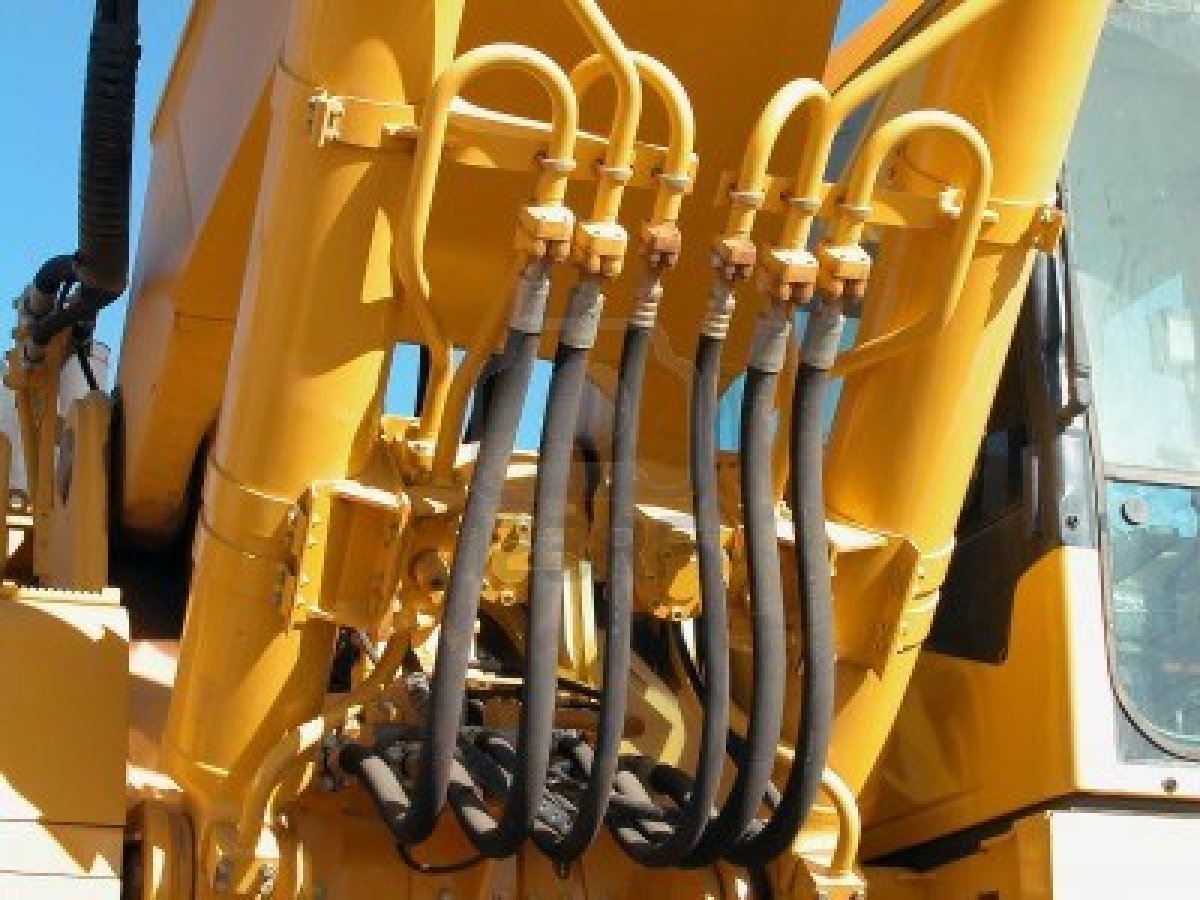 18
?
OLEOHIDRÁULICA BÁSICA
¿ En qué situaciones se utilizan las líneas hidráulicas flexibles o mangueras hidráulicas?
Estas líneas  hidráulicas se usan en los casos en que se necesita flexibilidad, como cuando los componentes rozan unos con otros o están en movimiento.
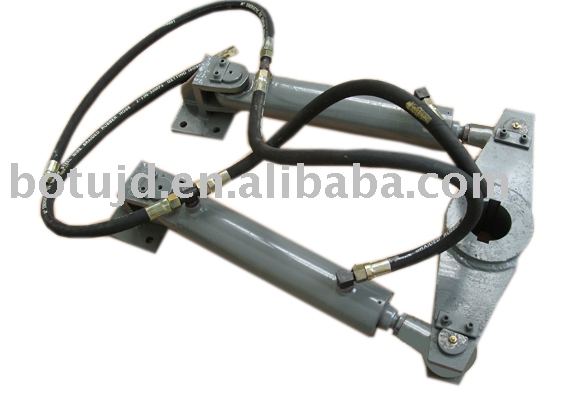 19
?
OLEOHIDRÁULICA BÁSICA
¿Qué tipo de línea hidráulica cree Ud. que conviene utilizar a la salida de la bomba hidráulica ?
Conviene utilizar una línea flexible o manguera debido a que absorben la vibración o efecto pulsativo que se produce a la salida de las bombas, también resisten las variaciones de presión y facilitan su montaje y desmontaje.
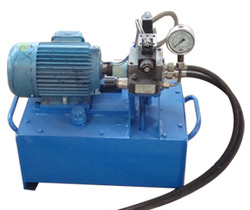 20
OLEOHIDRÁULICA BÁSICA
MANGUERAS  HIDRÁULICAS.
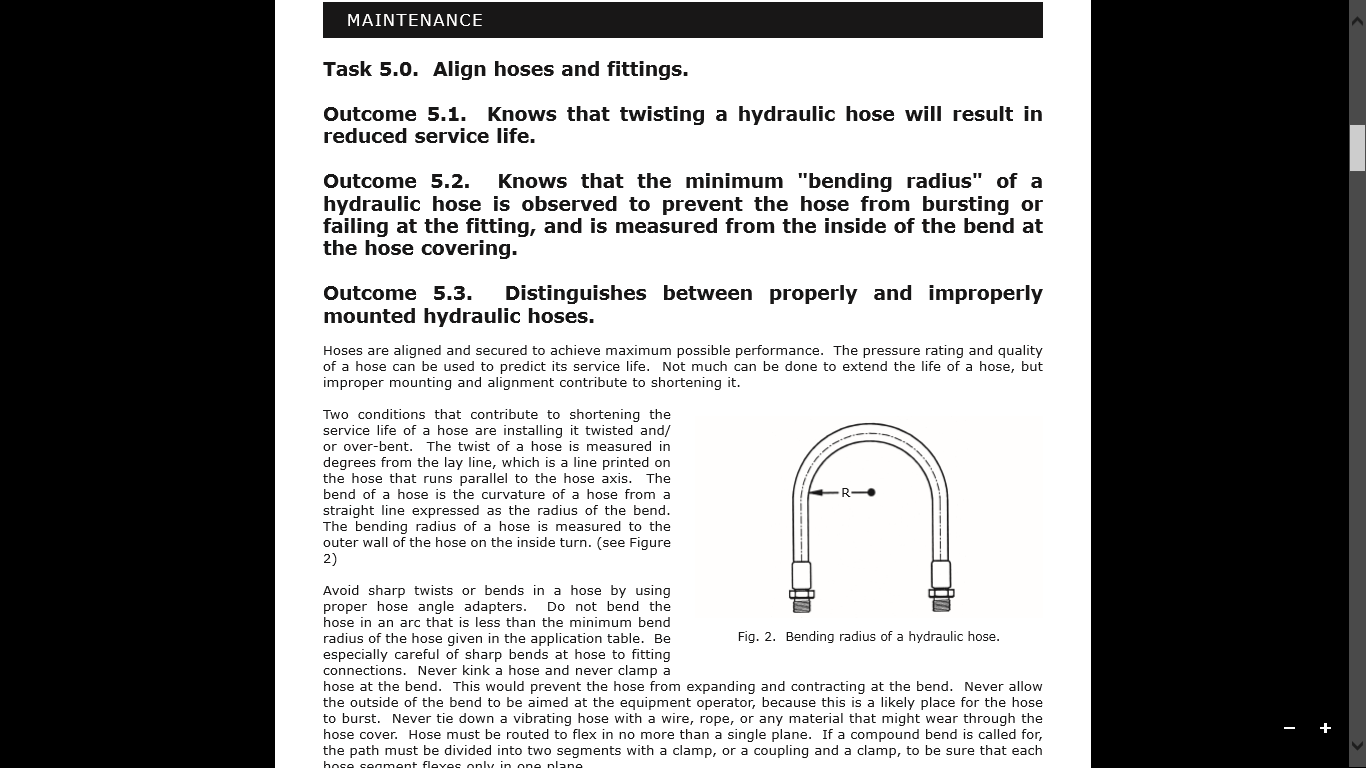 Para la correcta elección de una Línea Flexible además de tomar en cuenta parámetros como la presión, el caudal y la  temperatura de trabajo , debemos considerar, el tipo de fluido y el radio de curvatura al ser instalada.
Siempre se debe mantener un radio de curvatura lo más amplio posible, con el fin de evitar el colapso o restricción del fluido.
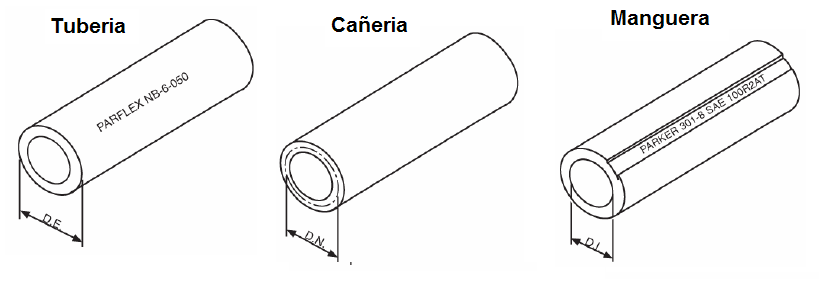 Recuerde también que se identifican según su diámetro interior.
21
OLEOHIDRÁULICA BÁSICA
MANGUERAS  HIDRÁULICAS.
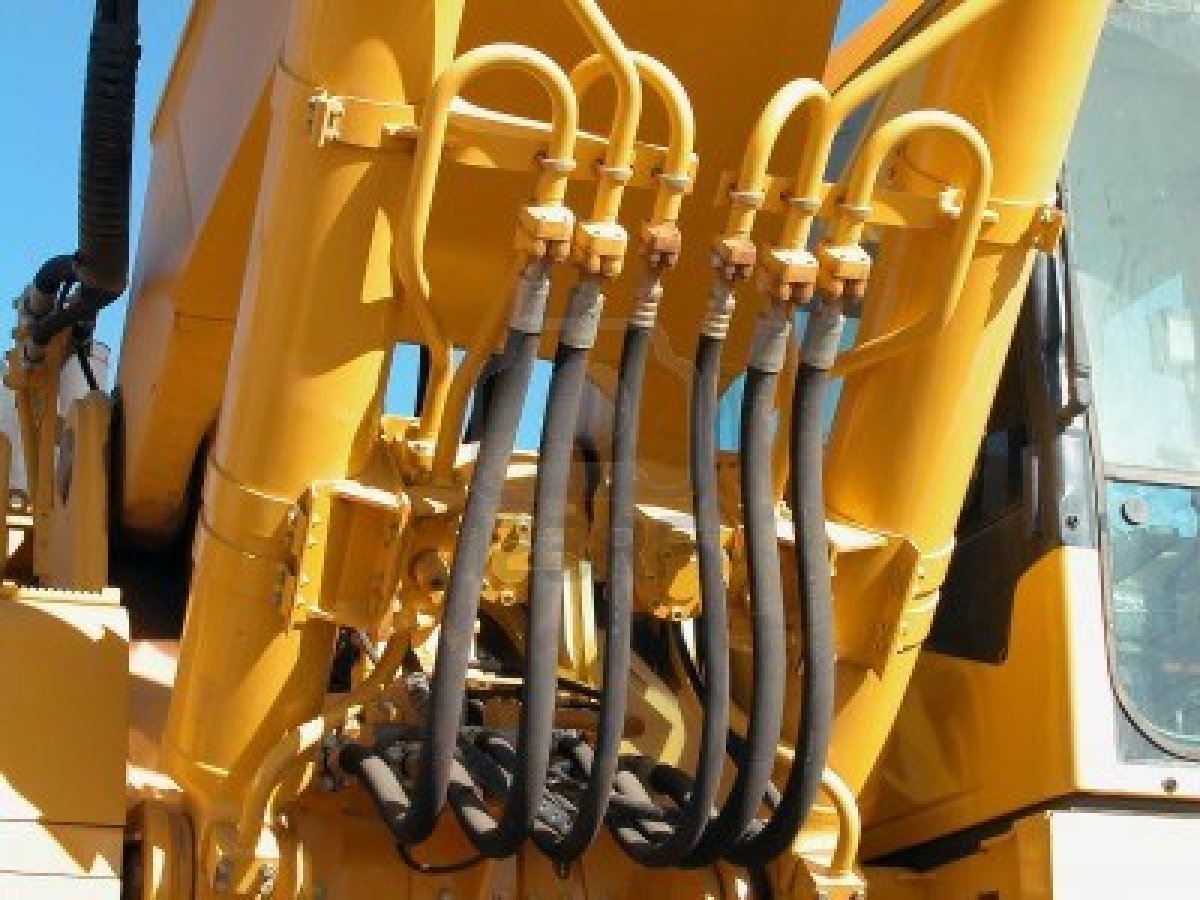 22
OLEOHIDRÁULICA BÁSICA
MANGUERAS  HIDRÁULICAS.
Construcción.
Tubo interno  compuesto de caucho resistente al fluido. 

  Refuerzo de capas de fibra textil y mallas de acero entregando resistencia y flexibilidad.

 Cubierta de tela engomada con refuerzo al daño ambiental y al roce.
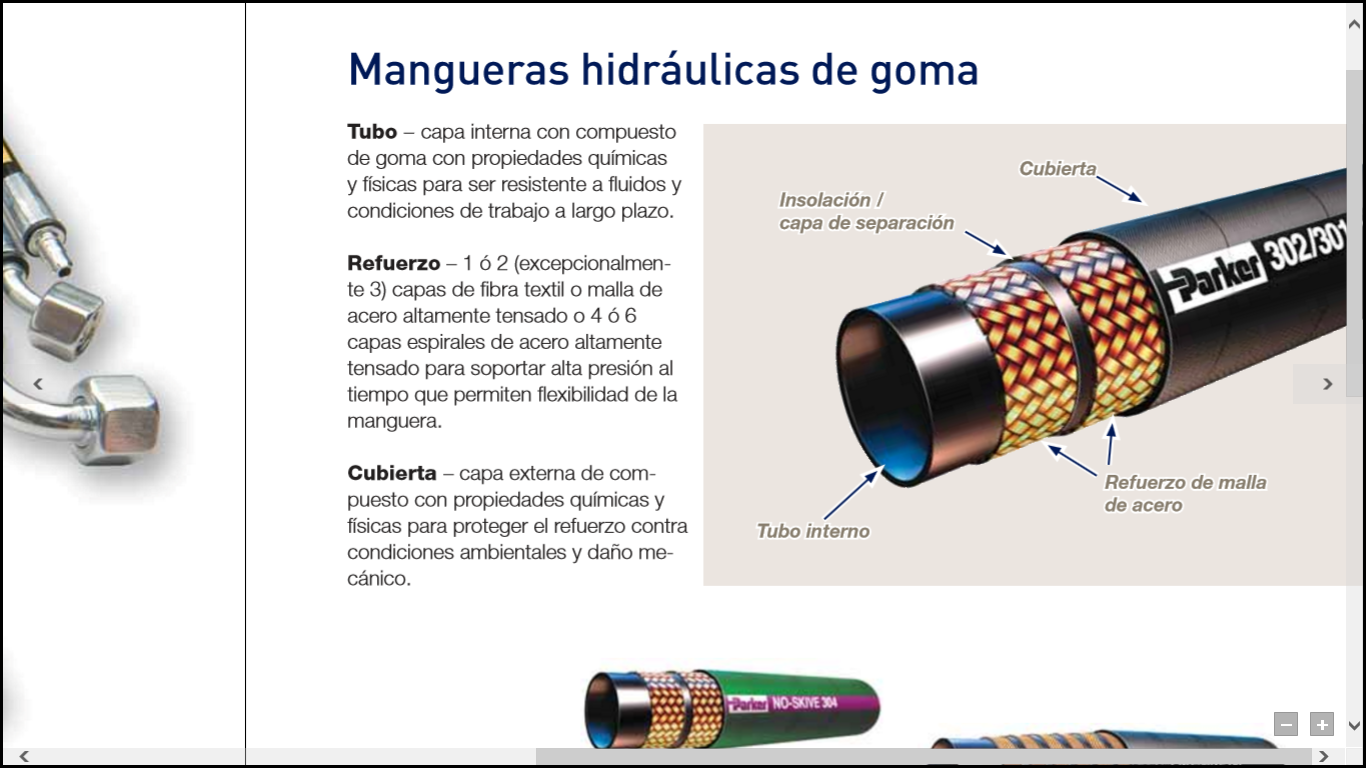 23
OLEOHIDRÁULICA BÁSICA
LÍNEAS   HIDRÁULICAS.
Según su ubicación cumplen diferentes
   funciones y se clasifican en:
Línea de alimentación o succión.
Línea de presión.
Líneas de retorno.
Líneas alternas o de trabajo.
Líneas de drenaje.
24
?
OLEOHIDRÁULICA BÁSICA
LÍNEAS   HIDRÁULICAS.
¿Qué nombre le asignaría Ud. A la línea destacada en color verde?
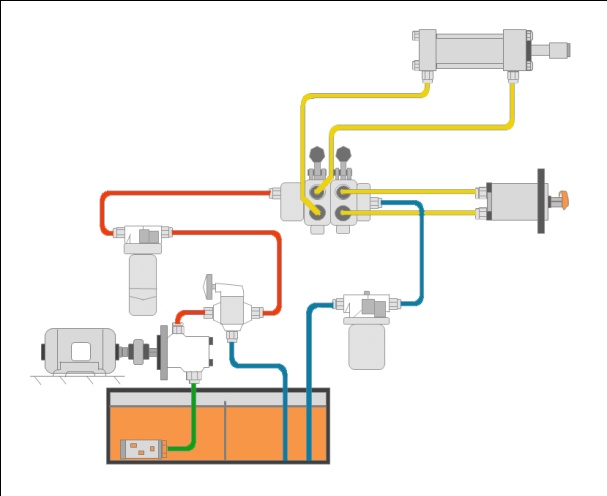 R: Línea de alimentación
    o succión.
Línea de alimentación o succión.
Línea de presión.
Líneas de retorno.
Líneas alternas o de trabajo.
Línea de drenaje.
25
?
OLEOHIDRÁULICA BÁSICA
LÍNEAS   HIDRÁULICAS.
¿Qué nombre le asignaría Ud. A las líneas destacadas en color rojo?
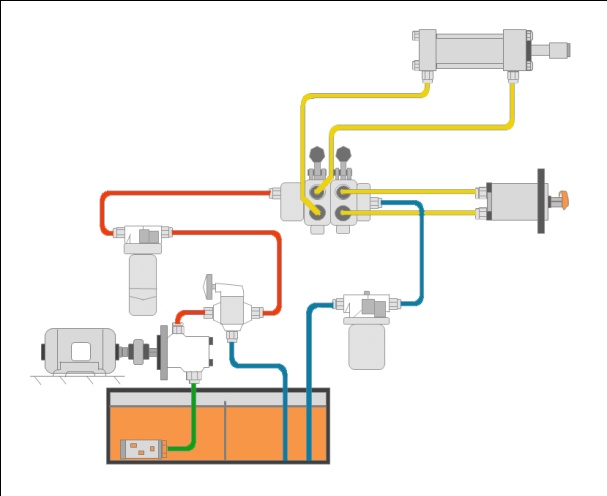 R: Líneas de presión
Línea de alimentación o succión.
Línea de presión.
Líneas de retorno.
Líneas alternas o de trabajo.
Línea de drenaje.
26
?
OLEOHIDRÁULICA BÁSICA
LÍNEAS   HIDRÁULICAS.
¿Qué nombre le asignaría Ud. A las líneas destacadas en color azul?
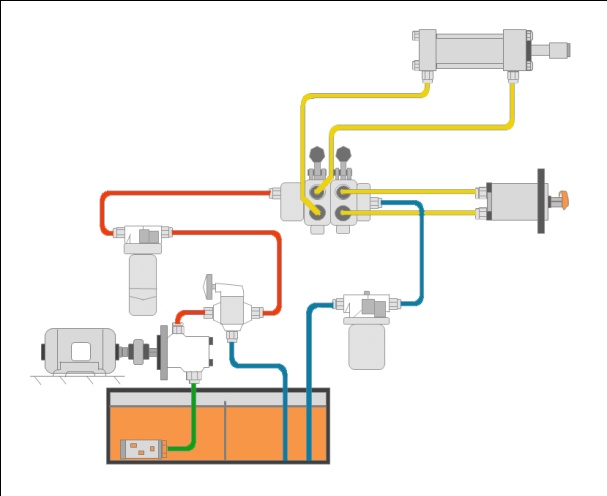 R: Líneas de retorno
Línea de alimentación o succión.
Línea de presión.
Líneas de retorno.
Líneas alternas o de trabajo.
Línea de drenaje.
27
?
OLEOHIDRÁULICA BÁSICA
LÍNEAS   HIDRÁULICAS.
¿Qué nombre le asignaría Ud. A las líneas destacadas en color amarillo?
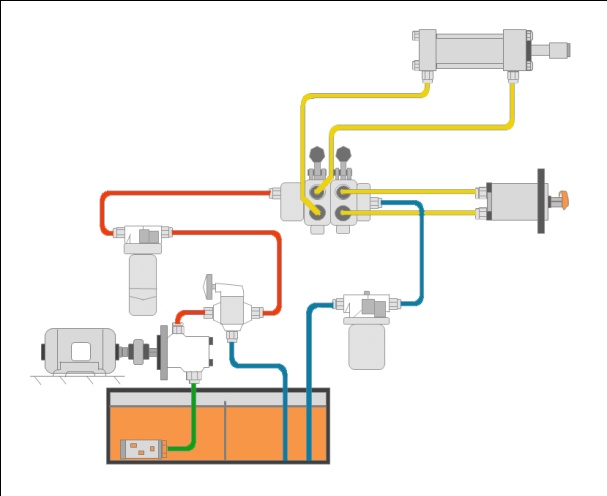 R: Líneas alternas o de trabajo
Línea de alimentación o succión.
Línea de presión.
Líneas de retorno.
Líneas alternas o de trabajo.
Línea de drenaje.
28
OLEOHIDRÁULICA BÁSICA
LÍNEAS   HIDRÁULICAS.
¿Qué nombre le asignaría Ud. A la línea destacada en color azul segmentado?
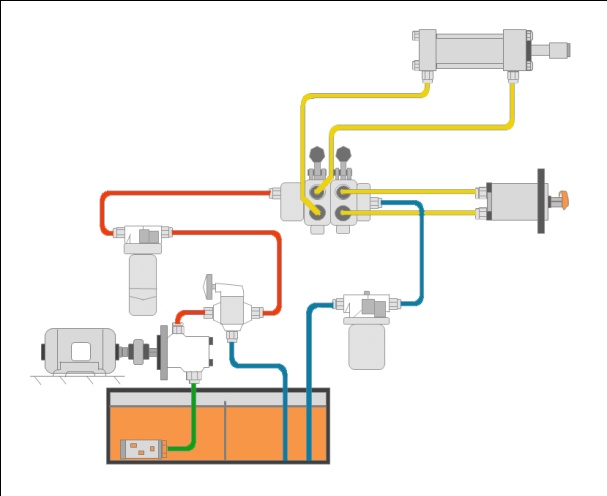 R: Línea de drenaje
Línea de alimentación o succión.
Línea de presión.
Líneas de retorno.
Líneas alternas o de trabajo.
Línea de drenaje.
29
OLEOHIDRÁULICA BÁSICA
LÍNEAS   HIDRÁULICAS.
Montaje.
Debido a que una de las funciones más recurrentes para mantenedores que se inician en el área hidráulica es el desmontaje e instalación para el reemplazo de componentes y sus líneas , es que presentamos algunas pautas de carácter general para la instalación de líneas hidráulicas.  

   
   NOTA: Recuerde siempre guiarse por las indicaciones del fabricante del equipo.
30
?
OLEOHIDRÁULICA BÁSICA
1.-   ¿Cuál de las siguientes instalaciones le parece la más adecuada y por qué?
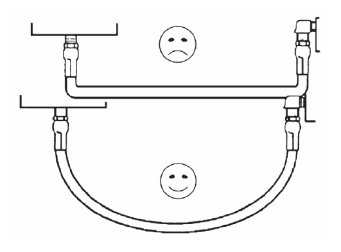 A
B
31
?
OLEOHIDRÁULICA BÁSICA
2.-   ¿Cuál de las siguientes instalaciones le parece la más adecuada y por qué?
A
B
32
?
OLEOHIDRÁULICA BÁSICA
3.-   ¿Cuál de las siguientes instalaciones le parecen las más adecuadas y por qué?
A
B
33
OLEOHIDRÁULICA BÁSICA
Unidad 2 COMPONENTES.
A.- LÍNEAS 
      HIDRÁULICAS
UNIONES
B.- CONECTORES 
      HIDRÁULICOS
34
OLEOHIDRÁULICA BÁSICA
Unidad 2 COMPONENTES


UNIONES


B.- CONECTORES 
      HIDRÁULICOS
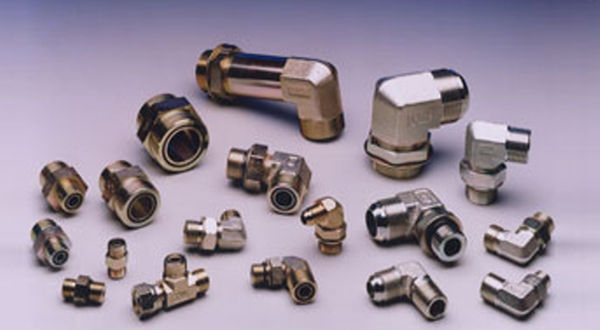 35
?
OLEOHIDRÁULICA BÁSICA
B.- CONECTORES HIDRÁULICOS.
¿Según usted,  cuál es la importancia de los conectores o conexiones hidráulicas?
Son estos conectores los que mantienen la presión del sistema evitando las fugas, a la vez que lo protegen del ingreso de polvo, humedad, aire y suciedad.
        La selección adecuada de conexiones, la correcta instalación de las mismas y un buen mantenimiento, son fundamentales para garantizar que el sistema se mantenga sellado o libre de fugas.
36
OLEOHIDRÁULICA BÁSICA
B.- CONECTORES HIDRÁULICOS.
Tipos de conectores: 
Fitting o tuerca atornillable. 
Bridas (conexión con abrazaderas).

Hermeticidad de una conexión:
Sellos u obturadores.
Juntas herméticas (tóricas u o`ring).
37
OLEOHIDRÁULICA BÁSICA
B.- CONECTORES HIDRÁULICOS.
Existe una gran diversidad de conectores  recibiendo distintos nombres, tales como fittings, racores, adaptadores, niples, etc. También los hay del tipo fijo o removibles.
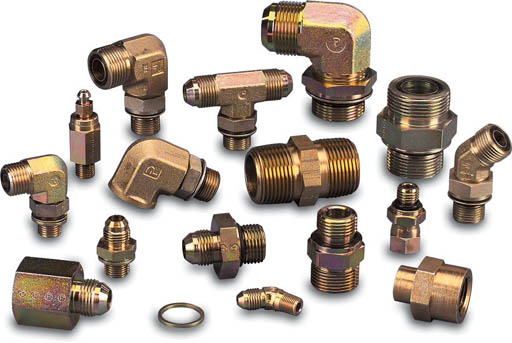 Algunos de ellos permiten conectar elementos movibles, otros conectan tubos o mangueras con componentes fijos.
38
OLEOHIDRÁULICA BÁSICA
1.  Tipos de conectores:
En general, los conectores o terminales se pueden identiﬁcar por su aspecto visual, su superﬁcie de sellado o estanqueidad  y  por su tipo o forma de rosca.
B
El sellado se produce cuando el conector  macho  A  se conecta o acopla con el conector hembra  B produciendo un sellado hermético por los hilos o roscas, por el contacto de sus caras en ángulos o comprimiendo un sello.
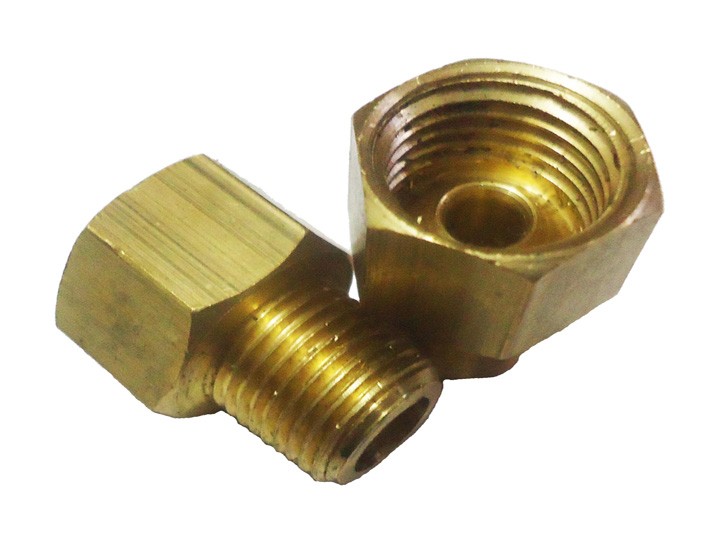 A
39
OLEOHIDRÁULICA BÁSICA
B.- CONECTORES HIDRÁULICOS.
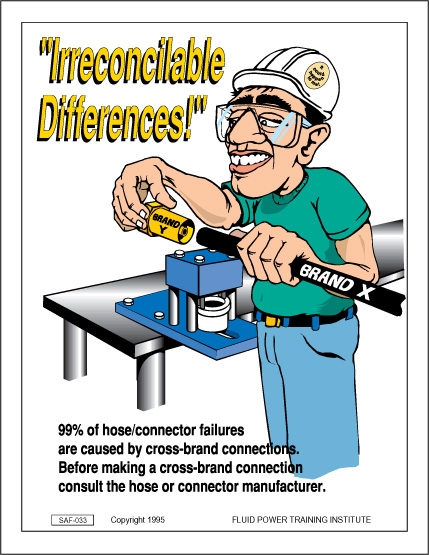 De la correcta elección y montaje de la conexión de estos terminales depende en gran medida la hermeticidad o sellado del sistema hidráulico.  

    Por otra parte una mala elección,   conexión o mezcla de diferentes tipos de conectores, pude afectar gravemente incluso causando un accidente.
40
OLEOHIDRÁULICA BÁSICA
B.- CONECTORES HIDRÁULICOS.
De la correcta elección y montaje de la conexión de estos terminales depende en gran medida la hermeticidad o sellado del sistema hidráulico.  

    Por otra parte una mala elección,   conexión o mezcla de diferentes tipos de conectores, pude afectar gravemente incluso causando un accidente.
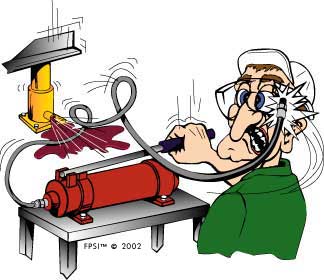 41
OLEOHIDRÁULICA BÁSICA
B.- CONECTORES HIDRÁULICOS.
1.  Tipos de conectores:
Existe una gran diversidad de conectores, debido principalmente   a que cada país fabricante estableció sus propias normas.
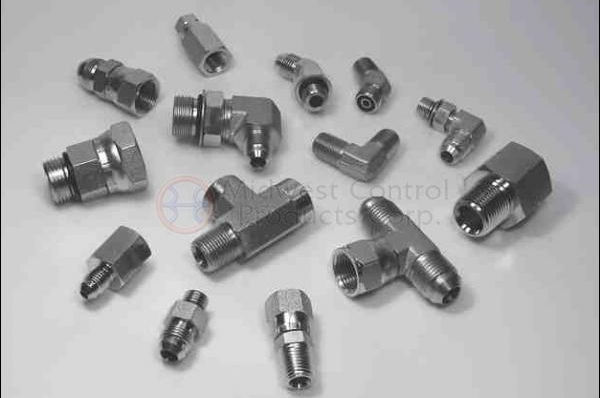 En la actualidad éstas tienden a normalizarse en una sola, por lo que es común encontrar adaptaciones y mezclas de las distintas normas en un mismo conector.
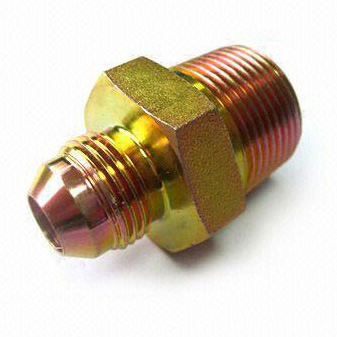 42
OLEOHIDRÁULICA BÁSICA
B.- CONECTORES HIDRÁULICOS.
1.  Tipos de conectores:
A continuación se presenta  un listado con las normas  más comunes estandarizadas de conexiones.
Terminales   NPT y  JIC corresponden a la  norma  AMERICANA.
Terminales  DIN  norma  ALEMANA.
Terminales  BSP  norma BRITANICA.   También conocida como Whitworth.
Terminales Gas norma  FRANCESA.
Terminales JIS  norma JAPONESA con  características similares a los  JIC.
43
OLEOHIDRÁULICA BÁSICA
B.- CONECTORES HIDRÁULICOS.
1.  Tipos de conectores:
Las conexiones más utilizadas son :

  Rosca S.A.E. JIC 37°Jic 45°.
 
  Rosca recta SAE O”Ring.
 
  Rosca NPT,  Rosca de tubo.
 
  Brida o Flange Código   61 –   62.
44
OLEOHIDRÁULICA BÁSICA
B.- CONECTORES HIDRÁULICOS.
1.  Tipos de conectores:
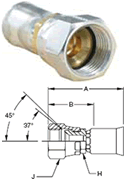 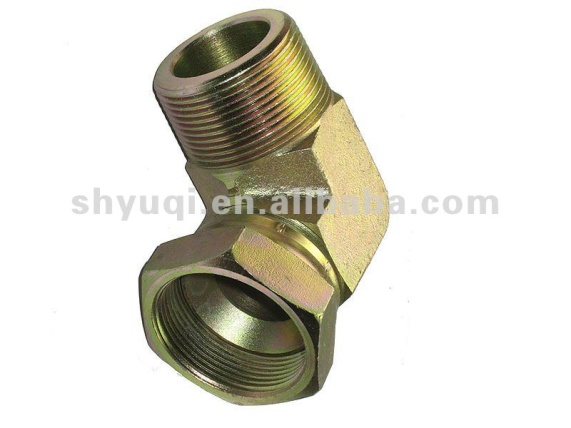 Rosca    JIC
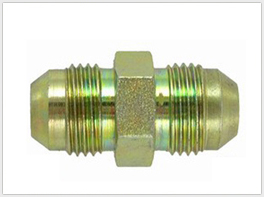 La principal característica de este conector es su ángulo en el extremo ( 37° o 45°).
Este tipo de conectores son con ángulo de asiento de metal con metal.  La junta sella donde coinciden las dos caras anguladas del terminal macho y del terminal hembra.
45
OLEOHIDRÁULICA BÁSICA
B.- CONECTORES HIDRÁULICOS.
1.  Tipos de conectores:
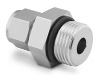 Rosca recta SAE O”Ring.
La principal característica de este conector es que posee un sello tipo O”ring.
Este tipo de mecanismo de sellado debe ser la elección preferida para aplicaciones de alta presión. 

    El sellado se produce cuando el terminal macho se comprime contra el correspondiente terminal hembra comprimiendo el O’ring.
46
OLEOHIDRÁULICA BÁSICA
B.- CONECTORES HIDRÁULICOS.
1.  Tipos de conectores:
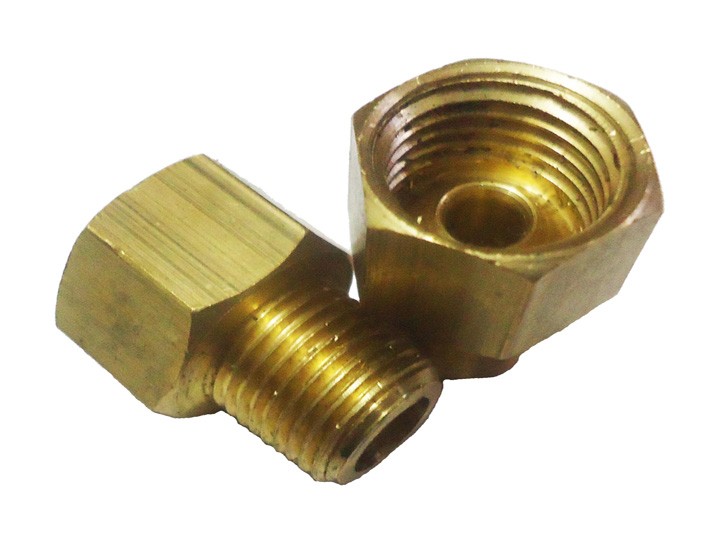 La rosca NPT
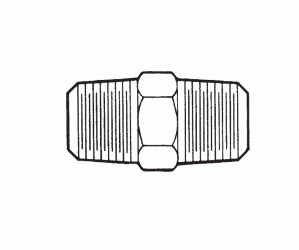 La principal característica de este conector es su hilo en forma cónica. 
     El sellado se produce por el acoplamiento de los bordes en ángulos de las roscas cuando el terminal macho se rosca en el terminal hembra, este conector se conoce  a menudo como  hilo cónico.
47
?
OLEOHIDRÁULICA BÁSICA
Existe un grupo de conectores que son una mezcla de los anteriores y se utilizan como adaptadores. Según los conectores que estudiamos. ¿Qué adaptadores son los que se presentan a continuación?
SAE – NPT
NPT  – JIC
SAE – JIC
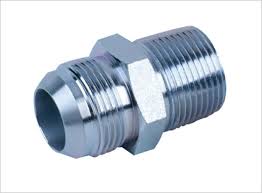 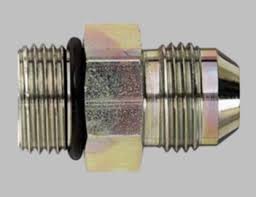 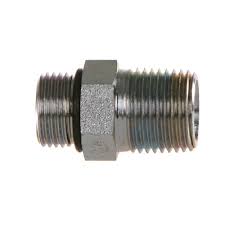 48
OLEOHIDRÁULICA BÁSICA
B.- CONECTORES HIDRÁULICOS.
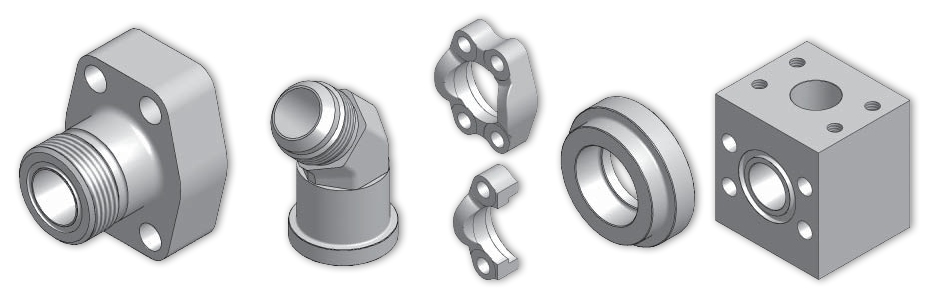 1.  Tipos de conectores:
Bridas
Se usan para conectar líneas  de alta presión a bombas, motores hidráulicos y cilindros.  El sellado se realiza mediante compresión de la junta tórica  (empaquetadura) en la cara de la cabeza de la brida contra la superﬁcie de la conexión. 
       Los terminales en brida se dividen generalmente en dos clases: los terminales con Códigos 61 para 3000 PSI y  62 para 6000 PSI.
49
OLEOHIDRÁULICA BÁSICA
B.- CONECTORES HIDRÁULICOS.
2.  Obturadores (sellos o juntas tóricas):
Un obturador tiene por función evitar escapes en las uniones, juntas fijas o móviles y también impedir que entre polvo y suciedad al sistema.
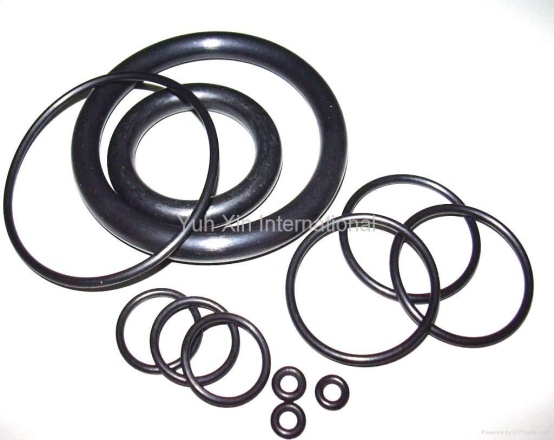 50
OLEOHIDRÁULICA BÁSICA
B.- CONECTORES HIDRÁULICOS.
2.  Obturadores (sellos o juntas tóricas):
Su composición puede ser de caucho natural, caucho sintético, cuero, metal o teflón.
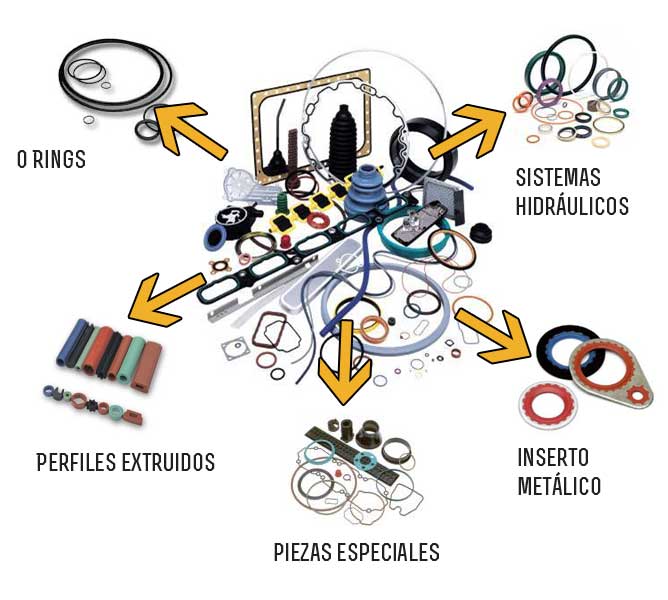 51
OLEOHIDRÁULICA BÁSICA
B.- CONECTORES HIDRÁULICOS.
2.  Obturadores (sellos o juntas tóricas):
Los obturadores se pueden clasificar de acuerdo a su uso:

  Empaquetaduras: son aquellos obturadores que evitan escapes de fluido entre dos partes fijas o estacionarias.

  Empaques: son aquellos obturadores que evitan escapes de fluido entre una parte fija y una móvil.
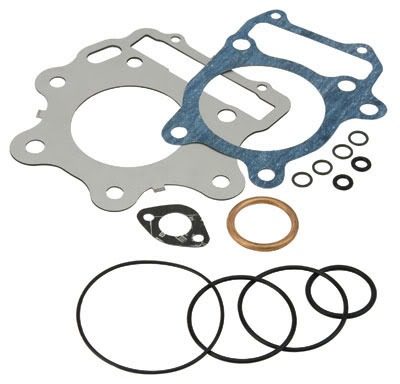 52
OLEOHIDRÁULICA BÁSICA
B.- CONECTORES HIDRÁULICOS.
2.  Obturadores (sellos o juntas tóricas):
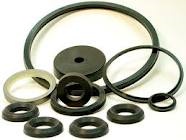 También los obturadores o sellos se conocen como sellos tipo O u O´ring.
Anillos de apoyo: son aquellos elementos que acompañan al obturador, ya sea empaque o empaquetadura, en uno o en ambos lados para evitar que este sufra extrusión. 
      Es decir, protegen al obturador proporcionándole una resistencia adicional a la torcedura .
53
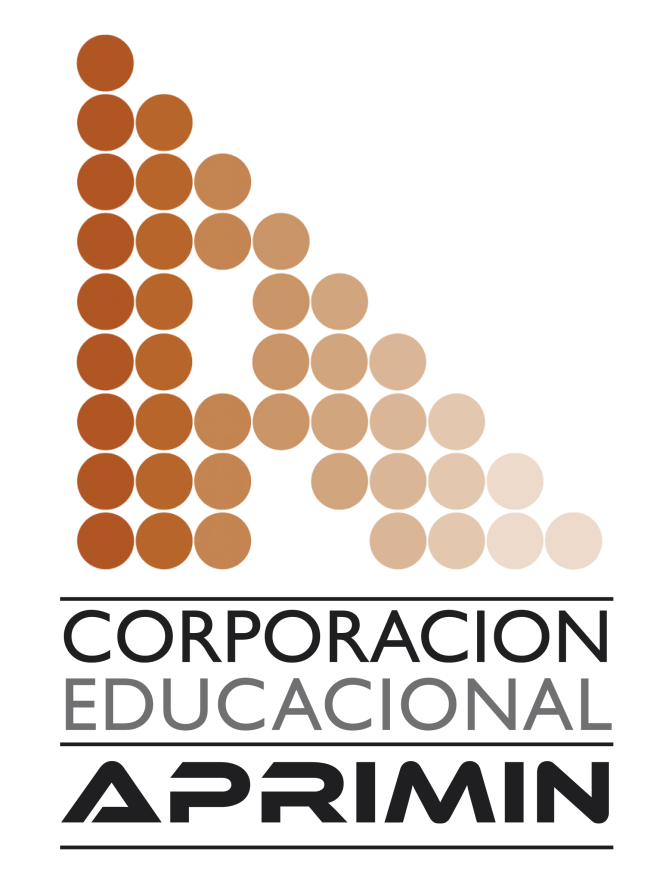 A D O T E C   2 0 1 4
MOB  UNIDAD 2 PPT 6
FIN DE LA 

PRESENTACIÓN

OLEOHIDRÁULICA 
BÁSICA 2014

Líneas  y  Conectores.
Unidad  2      
Componentes 6
54